شاه جلال
شاه جلال، خداوندمرب الرباب عیسیشاه جلال، خداوندمرب الرباب عیسی
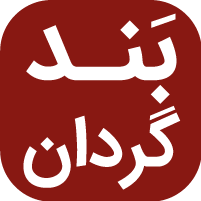 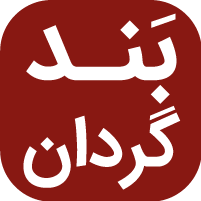 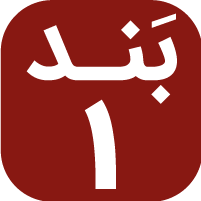 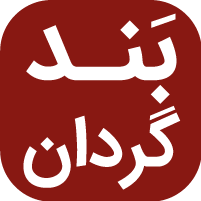 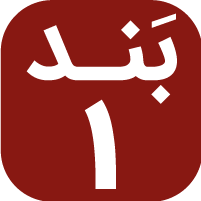 خدای قدیر، خالق عالم تو هستیشایستهٔ حمد و پرستش توییخدای قدیر، خالق عالم تو هستیتو پادشاهی
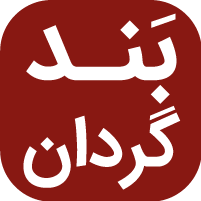 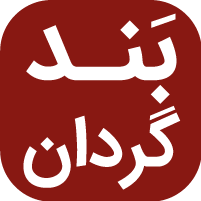 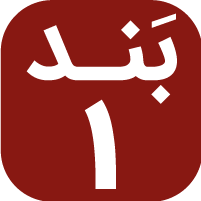 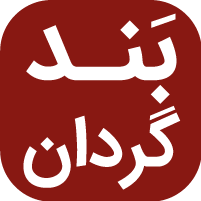 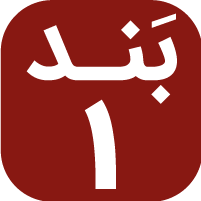 شاه جلال، خداوندمرب الرباب عیسیشاه جلال، خداوندمرب الرباب عیسی
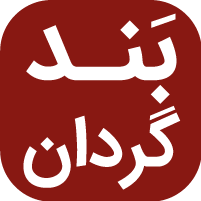 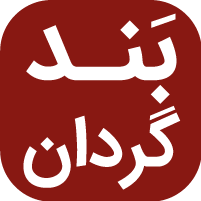 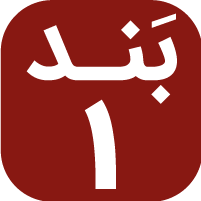 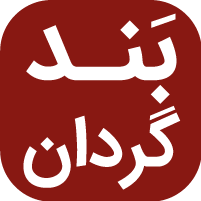 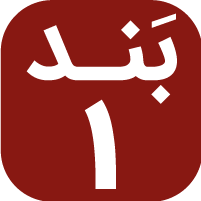 خدای قدیر، خالق عالم تو هستیشایستهٔ حمد و پرستش توییخدای قدیر، خالق عالم تو هستیتو پادشاهی
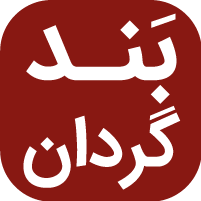 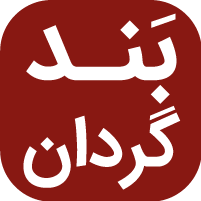 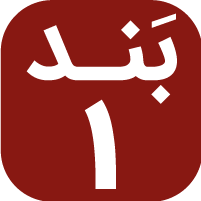 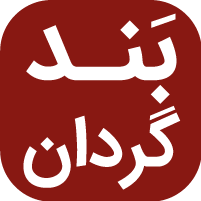 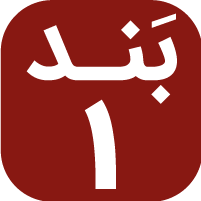 خدای قدیر، خالق عالم تو هستیشایستهٔ حمد و پرستش توییخدای قدیر، خالق عالم تو هستیتو پادشاهی
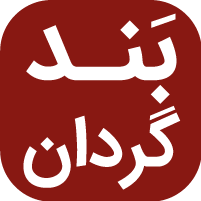 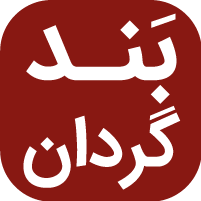 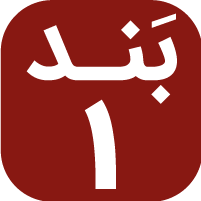 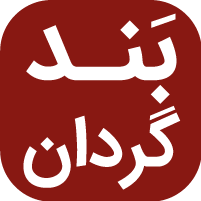 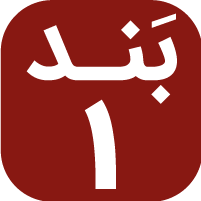